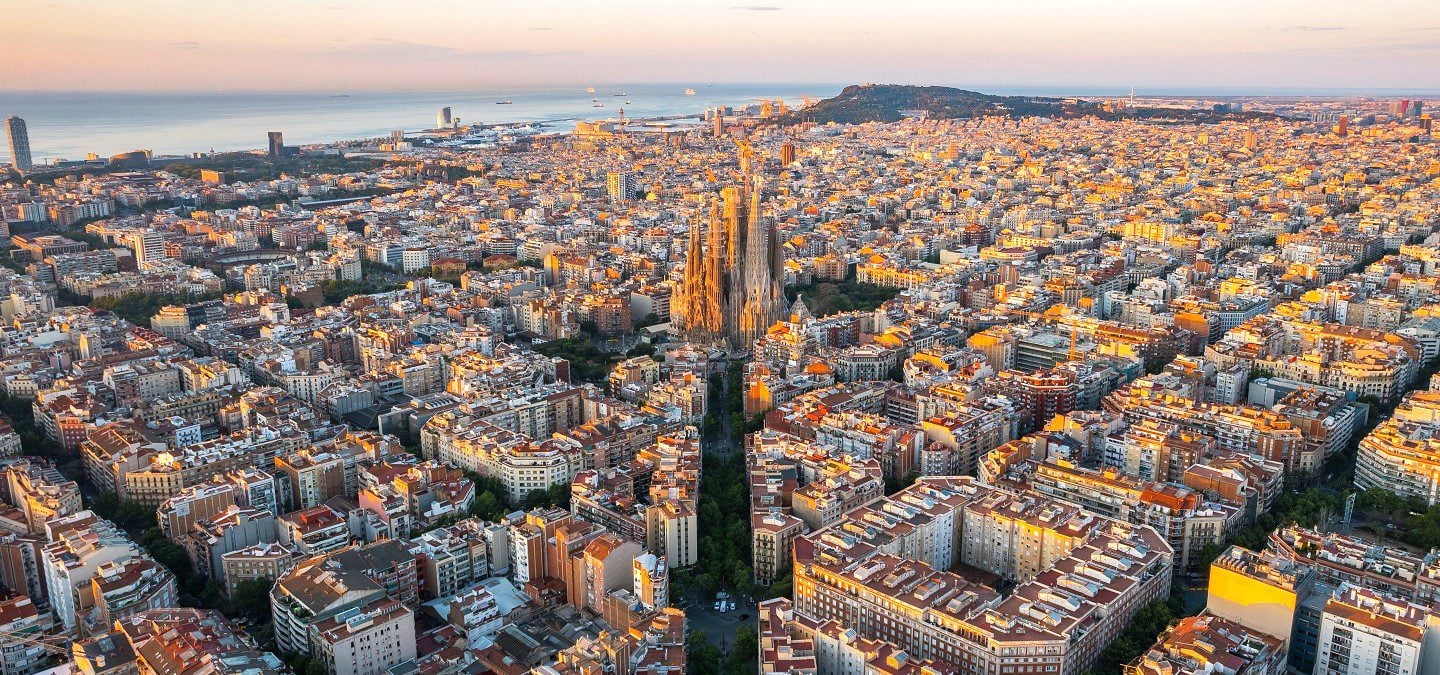 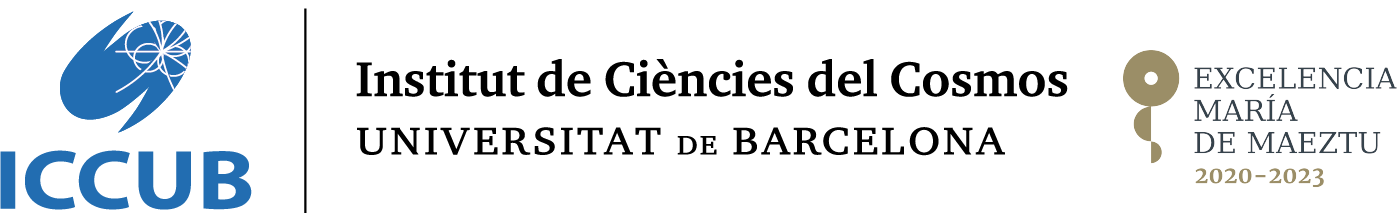 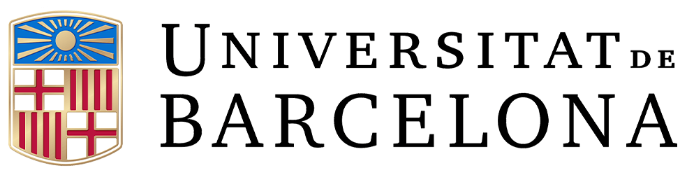 Anti-symmetrized Neural Quantum States
Javier Rozalén Sarmiento
Advisor: Arnau Rios Huguet
Problem set-up
Set-up: Rayleigh-Ritz variational principle
2
Neural Quantum States (NQSs)
Core idea
“Training”

“Learning”
+ numerical minimisation algorithm or Optimizer
3
Advantages
Universal approximation: a neural network can approximate any continuous function [1], [2]
Space complexity: polynomial scaling of the weights… possibly!
Software with GPU integration: PyTorch, Jax, Tensorflow… also libraries like NetKet [2].
Constants matter! (parallelization)
“Artificial Intelligence” sounds great when asking funding 
[1] G. Cybenko, Approximation by superpositions of a sigmoidal function, 1989
[2] K. Hornik M. Stinchcombe, H. White, Multilayer feedforward networks are universal approximators, 1989
4
Disadvantages
“Black box” issue: it is difficult to extract physical information from the analytical form of the neural net.
Optimization: as the Hamiltonian becomes more complex, the task of searching the parameter space for a good set of parameters becomes more difficult.
Neural net architecture: what is the best architecture for a given problem?
my current work
5
Symmetries in Quantum Mechanics
Example: 1D HO
Example: Hydrogen atom
6
Symmetries in neural networks
1D HO: naive approach (but good!)
Fermionic particle exchange: common approach
Spin-statistics theorem (or just assume it )
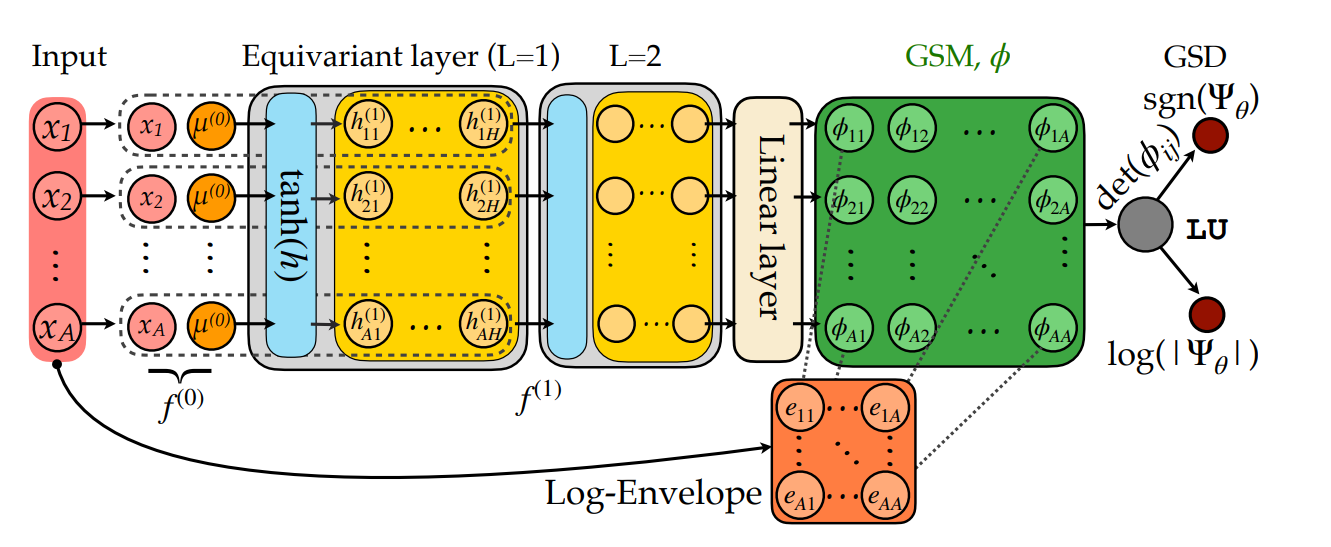 [3]
Is this the best way?
What about other symmetries (continuous groups)?
[3] J Keeble, A Rios et al, Machine learning one-dimensional spinless trapped fermionic systems with neural-network quantum states, arXiv:2304.0475
7
Group theory
Def. (group): a group G is a set of elements with a binary operation · with respect to which it is closed.
Cayley table
8
Group theory
Trivial representation
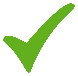 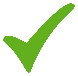 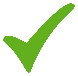 9
Group theory
Def. (Irreducible representation, informal): a representation is irreducible if the matrix can be block-diagonalized.
Example (rotation in 3D).
Wigner D-matrices
10
G-CNNs are the only way
(regular representation)
Steerable CNNs (2016) [5]
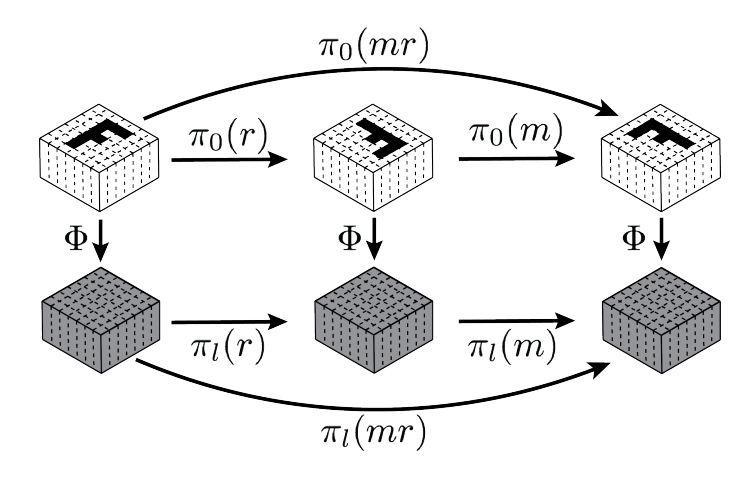 (any representation)
[4] T S Cohen and M Welling, Group Convolutional Neural Networks, arXiv:1602.07576
[5] T S Cohen and M Welling, Steerable CNNs, arXiv:1612.08498
11
G-CNNs are the only way
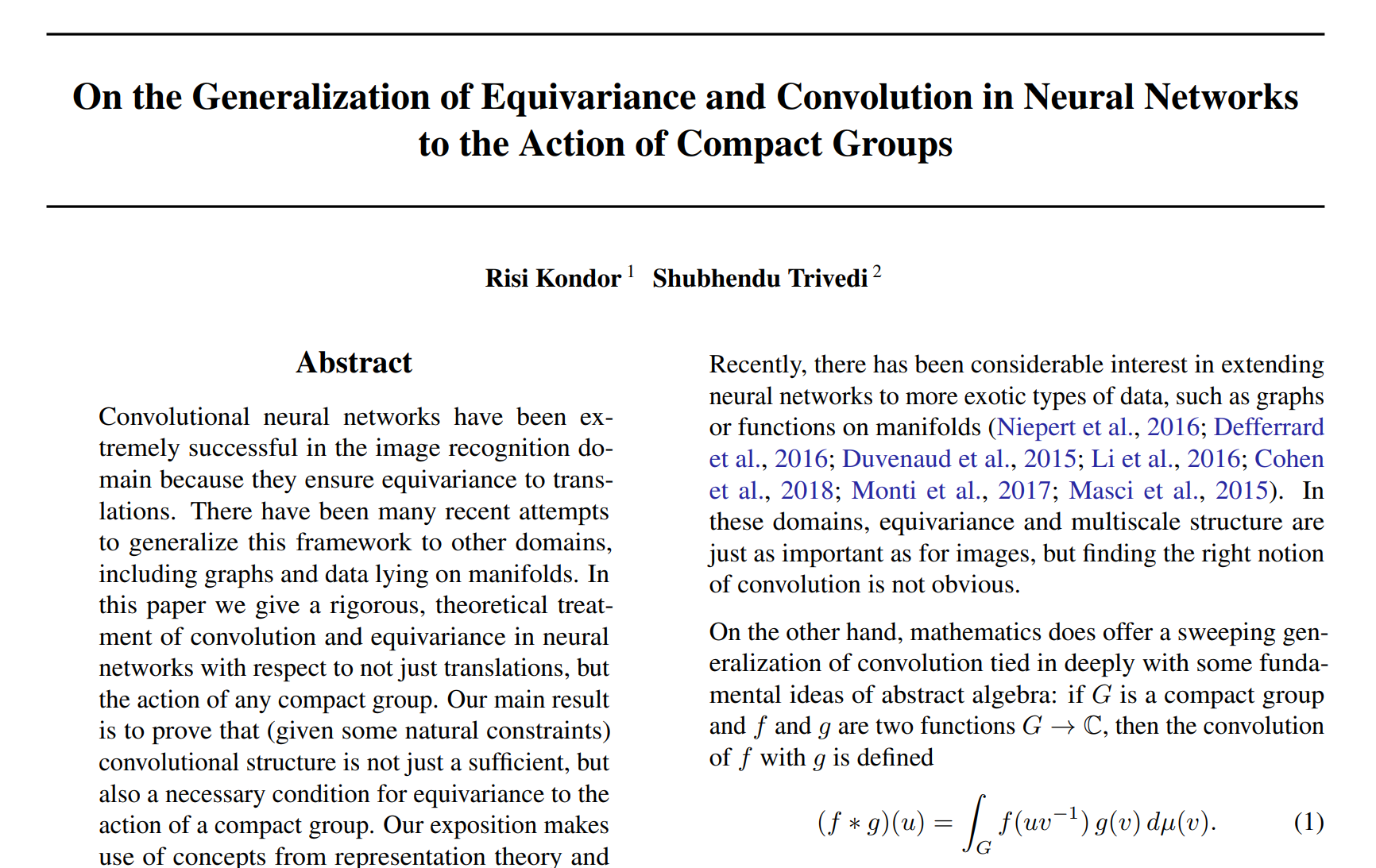 Question (I): can we re-think all our previous to write 
our NQSs?
(MPNNs are proved to be a special case of G-CNNs)
Question (II): is there an advantage to designing 
our NQS within this framework?
[6] R Kondor and S Trivedi, On the Generalization of Equivariance and Convolution in Neural Networks to the Action of Compact Groups, arXiv:1802.03690
12
Toy example (I)
13
Toy example (II)
(for fermionic particle exchange symmetry)
Using this representation/action, our G-CNN input layer looks like:
Pro: # parameters “fixed” by N  for few particles, we need less parameters than other architectures. 
Con: the scaling is factorial!
14
Next steps and open questions…
· Some people have already shown G-CNN advantage for quantum systems [7]
· Since the different excited states have different symmetries (they transform according to different irreps of the same group), can we predict the spectrum all at once by having different output neurons transform differently?
· In nuclear physics, the usual DOF are hadrons  spin-½ particles  spinors. We could leverage the language of G-CNNs to encode the spinor transformation under different symmetries!
THANK YOU
[7] C Roth and A MacDonald, Group Convolutional Neural Networks Improve Quantum State Accuracy, arXiv:2104.05085
15